Figure 3. Quantitative differences in fascicle size in L1 mice. (A) At birth, fascicles in L1 mutants (L1–/y) ...
Cereb Cortex, Volume 14, Issue 2, February 2004, Pages 121–131, https://doi.org/10.1093/cercor/bhg110
The content of this slide may be subject to copyright: please see the slide notes for details.
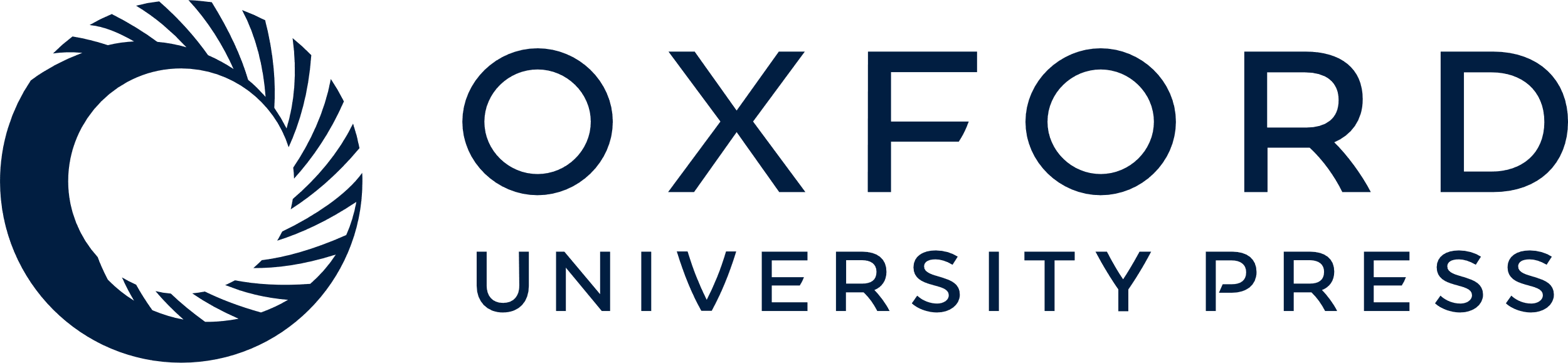 [Speaker Notes: Figure 3. Quantitative differences in fascicle size in L1 mice. (A) At birth, fascicles in L1 mutants (L1–/y) were significantly larger than in normal or heterozygous animals (ANOVA, P ≤ 0.001). At 2 weeks of age, fascicles in L1 mutants were still significantly larger than those in normal siblings (rank sum test, P ≤ 0.001). Error bars represent standard error of the mean. (B) When the data are arranged by cumulative relative frequency, it is clear that the P14 L1 mutants exhibit less of a hyperfasciculation defect compared to P0 mutants. See text for details.


Unless provided in the caption above, the following copyright applies to the content of this slide:]